Project Title
Subheading (if applicable)
Procedure
Introduction
Results
Describe why your project is interesting and why we should care.  Base information on the project.
Describe why your project is interesting and why we should care.  Base information on the project.
Describe why your project is interesting and why we should care.  Base information on the project. What is already available or if nothing similar is already available.

The need that your project is addressing.
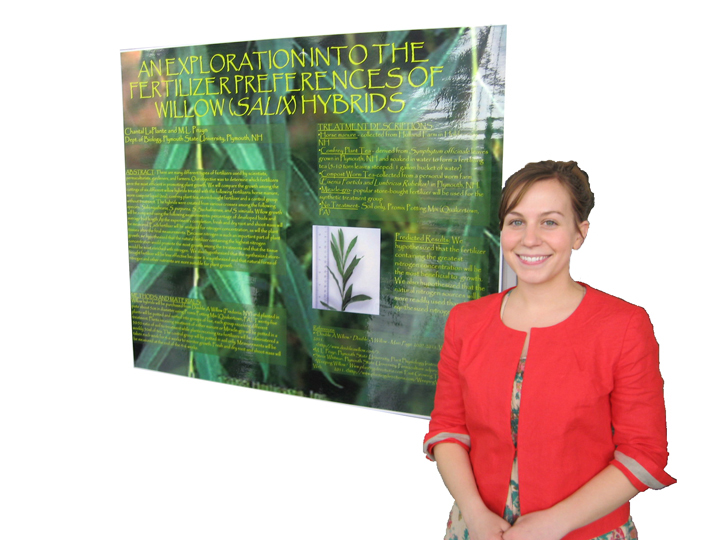 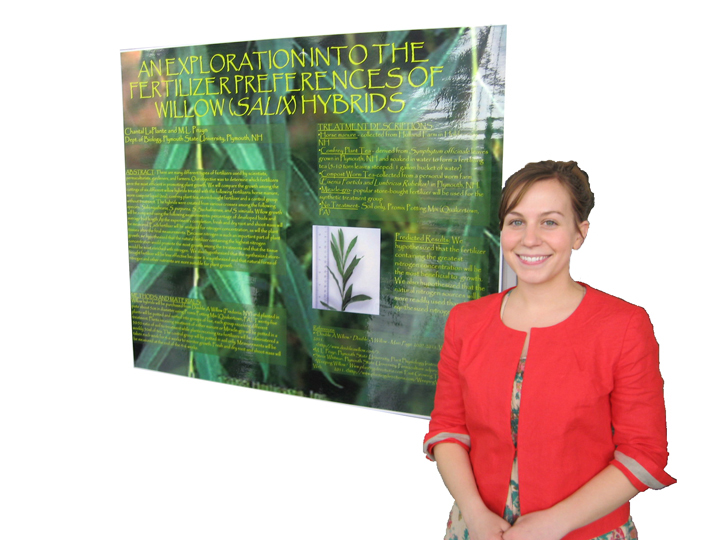 Figure #
Figure #
Hypothesis
Describe why your project is interesting and why we should care.  Base information on the project.
Figure #
Describe why your project is interesting and why we should care.  Base information on the project.
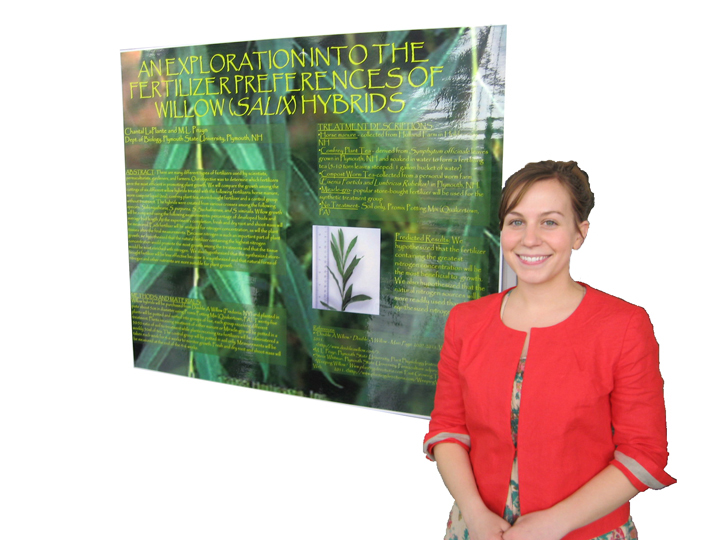 Variables
Independent:
Dependent:
Controls:
Background
Figure #
Describe why your project is interesting and why we should care.  Base information on the project.
Conclusion
Data Analysis
Describe why your project is interesting and why we should care.  Base information on the project.
Describe why your project is interesting and why we should care.  Base information on the project.
Figure #